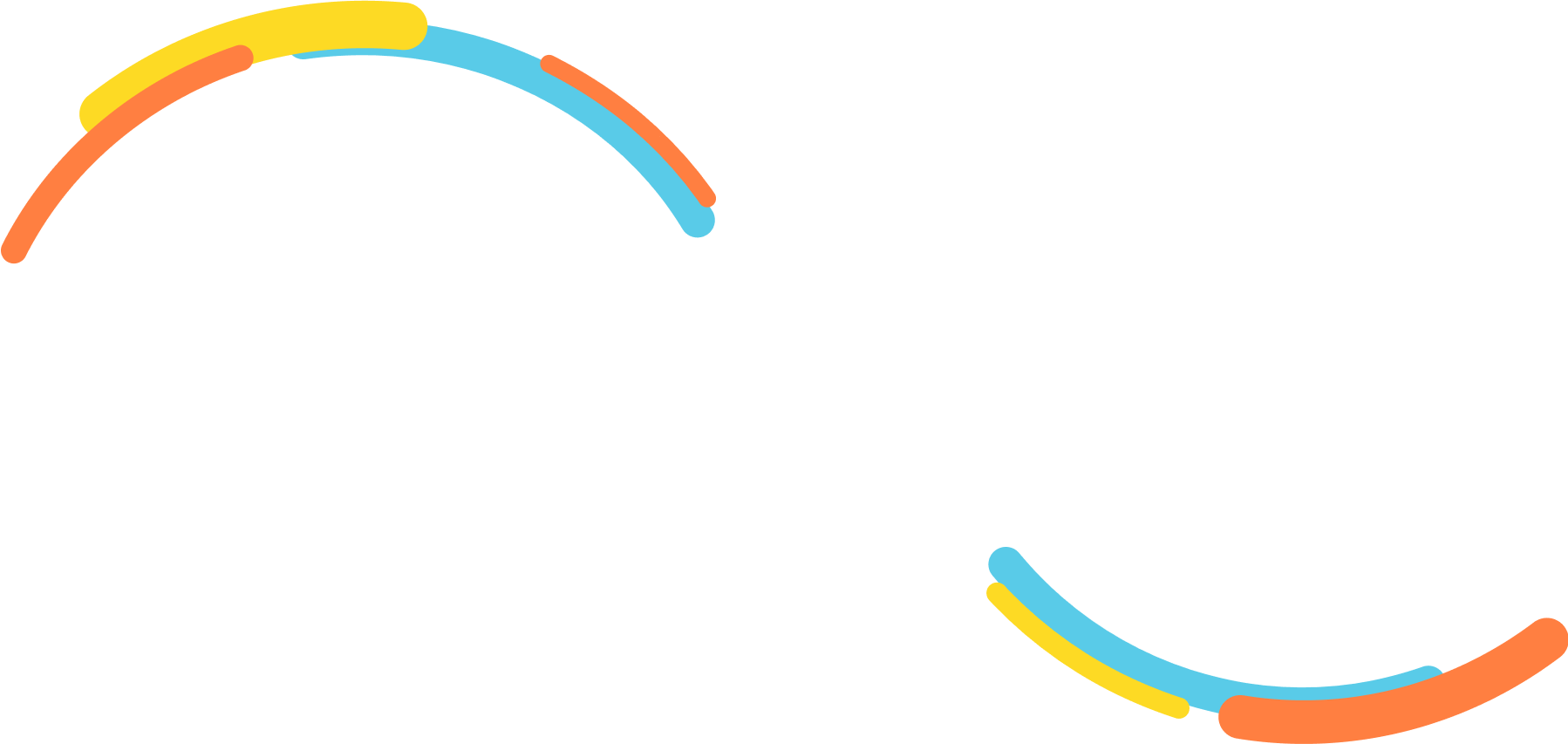 Validación Estratégica Ejemplo
Fase Experimentar
El reto que seleccionaron como equipo y la solución propuesta:
Solucionar el reto ¿Cómo beneficia a la organización?
¿Cómo está alineado con la estrategia de la organización?
Aporte 1
Aporte 2
Aporte #
Aporte 1
Aporte 2
Aporte #
¿Cómo garantizamos que la solución será implementada?
Patrocinador: Aporte 1
Actores clave: Aporte 1, Aporte 2, Aporte #
Dependencias, alertas, impedimentos: Aporte 1, Aporte 2, Aporte #